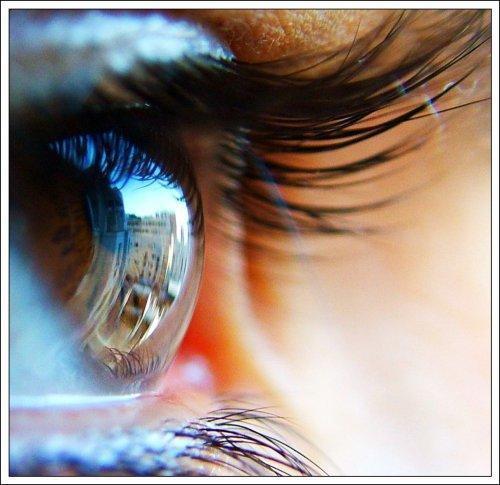 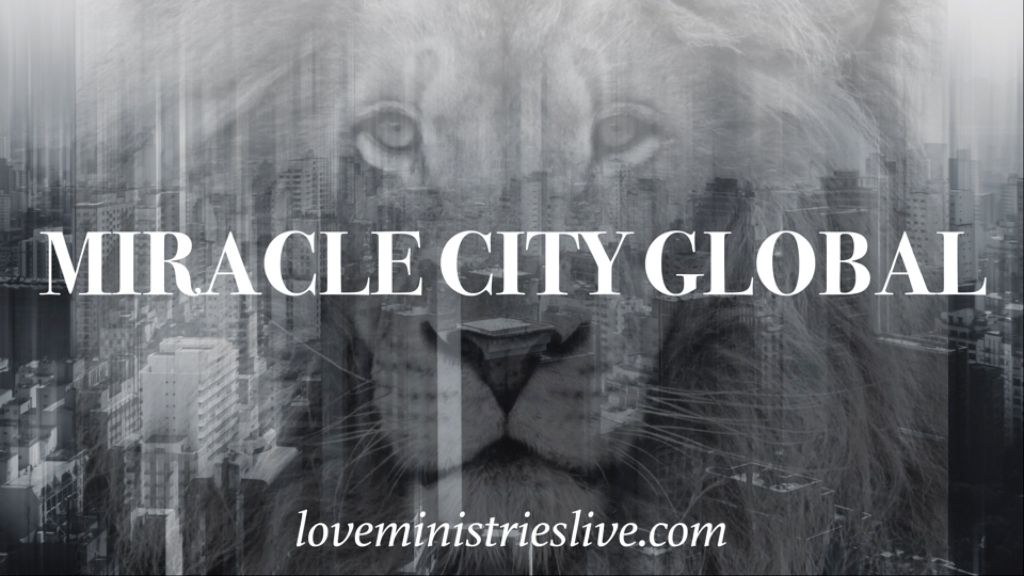 VISION: 2020
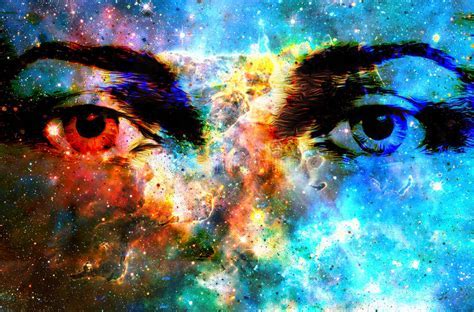 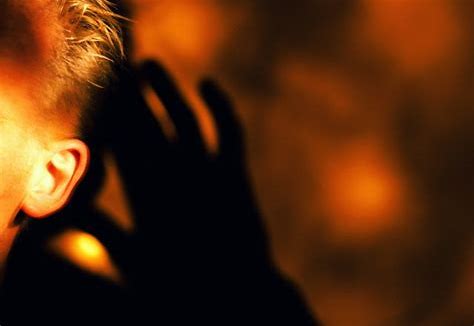 The hearing ear and the seeing eye, The [omnipotent] Lord has made both of them.
PROVERBS 20:12
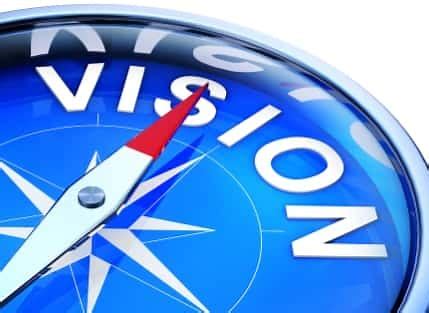 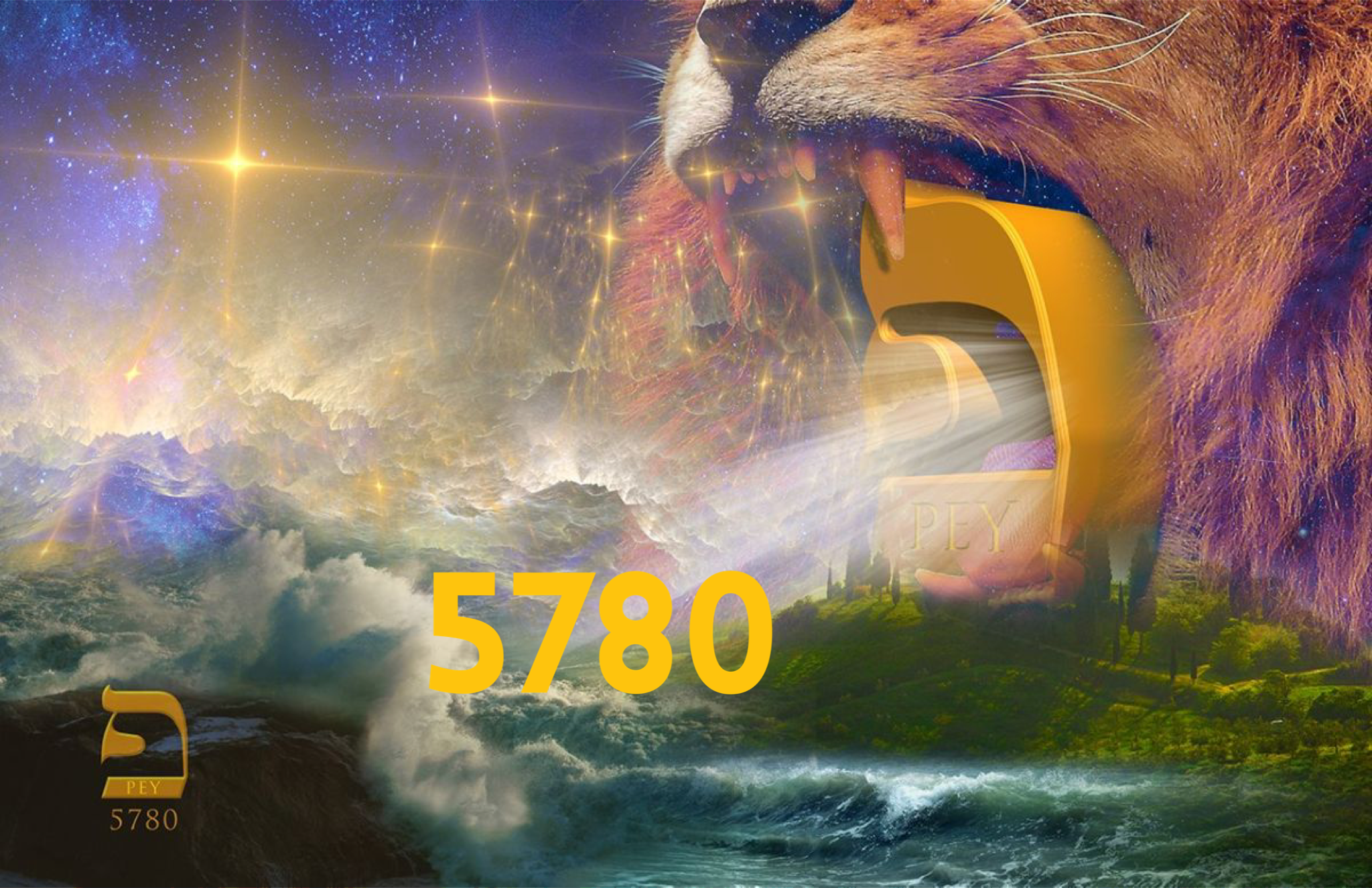 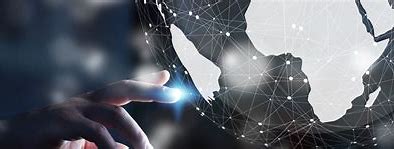 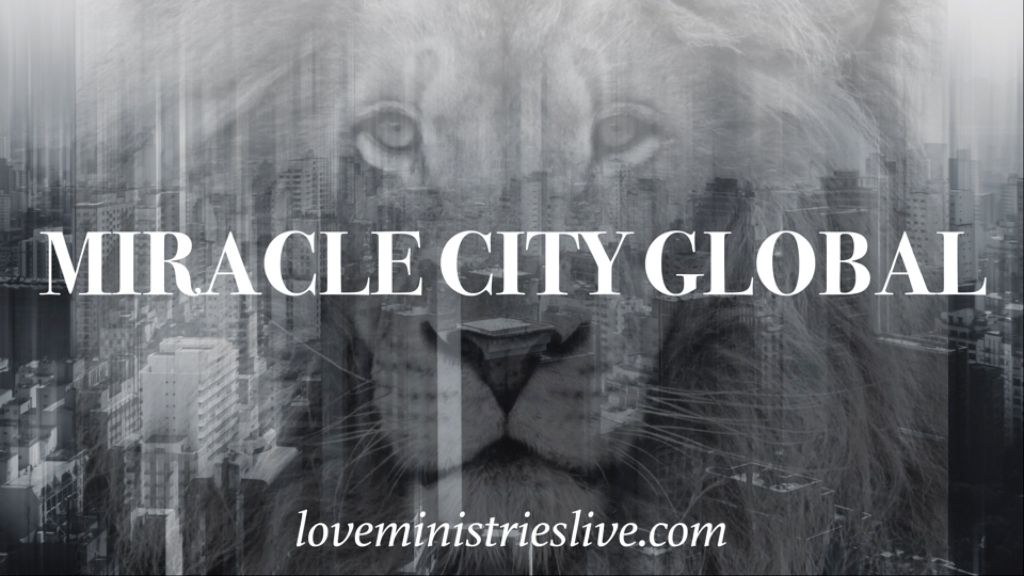 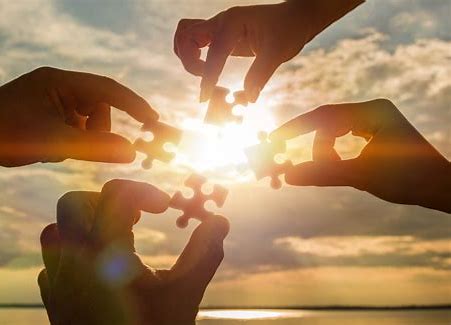 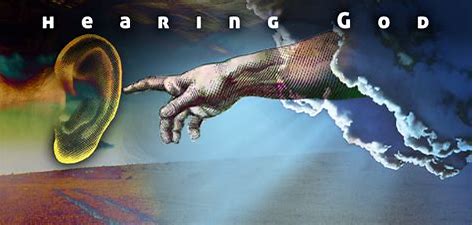 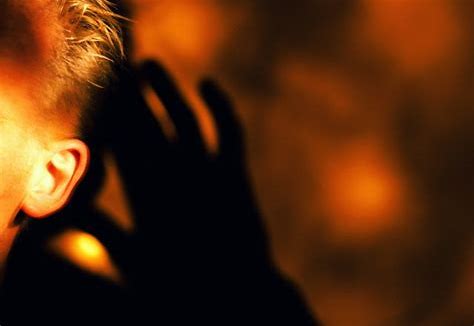 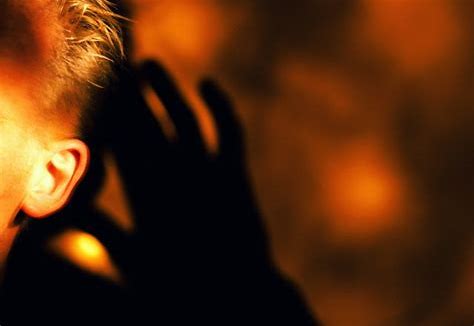 EARS THAT HEAR…
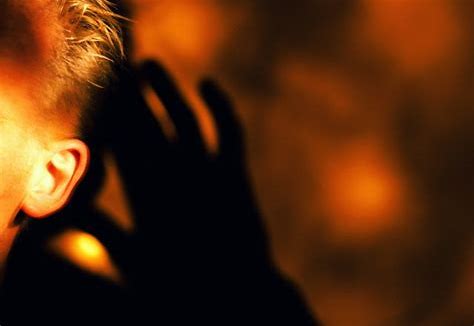 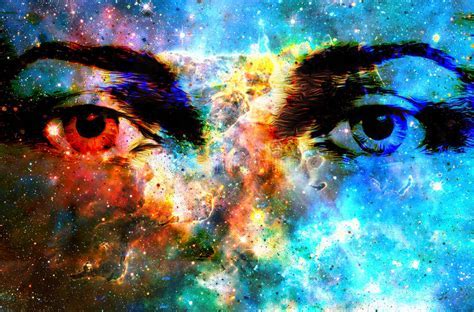 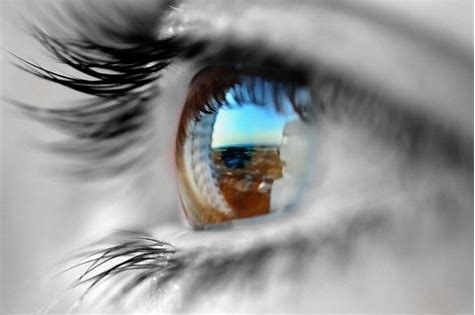 EYES THAT SEE…